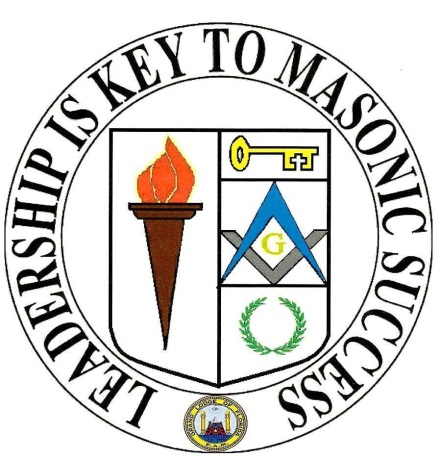 Entrenamiento de Liderazgo Masónico
Presentación  
1. Entrenamiento para Oficiales de la Logia 
2. Deberes del Venerable Maestro
Presentaciones
Su Equipo de Liderazgo Masónico
Visitantes de Honor
Asistentes 
Nombre
Logia & Ubicación
Titulo y Cargo, si alguno
Recursos
Código de la Ley Masónica de la Florida
Manual de Entrenamiento del Liderazgo Masónico
Guía Administrativa de Secretaria (GL215)
Cuaderno del Programa del  Venerable Maestro (GL218)
¿Por qué Liderazgo Masónico?
La operación y administración de una Logia Masónica es típicamente la responsabilidad del Venerable Maestro y otros Oficiales Electos 

Las Logias prosperas se basan en la participación de todos los Oficiales Electos y Nombrados (junto con sus miembros) para llevar a cabo las diversas tareas necesarias.
Administración vs. Liderazgo
La mayor diferencia entre los administradores y líderes es su forma de motivar a las personas que trabajan o siguen a ellos, y esto marca y muestra la mayoría de todo lo que ellos hacen 
Muchas personas, por cierto, poseen ambos tipos . Tienen puestos de dirección, pero se dan cuenta que no se puede comprar corazones, sobre todo para seguirlos por un camino difícil y actúan como líderes también
Administración vs. Liderazgo
Los administradores tienen subordinados 
Los líderes tienen seguidores 
Los administradores tratan con tareas 
Los líderes tratan con personas 
Esto es particularmente importante en las Logias Masónicas
¿Debemos esforzarnos por estar?
ADMINISTRACIÓN
LIDERAZGO
¿Por qué Liderazgo Masónico?
En el pasado, hemos enfocado nuestros esfuerzos  en la Educación Masónica– 

Lo que es muy parecido a la Administración Masónica

Para fortalecer nuestra institución y empezar a promulgar los cambios necesarios para mejorar nuestra institución

–Nosotros necesitamos enfocarnos más en el Liderazgo Masónico
¿Cómo?
Con Claridad
Con Brevedad y
Con Consistencia
¿Con Que?
Comunicaciones
Expectativas
Críticas
Apreciación

!En todo lo que haces!
¿Donde Empezar?
Con los Deberes y Responsabilidades de los Oficiales
Deberes del Guarda Templo
Tener a su cargo, sujeto a la orden directa del VM, los mandiles, joyas y otros bienes de la Logia 
Asume el cargo del Libro de Registro y asegúrese de que cada uno de los Hermanos lo firmen  
Asegurarse de que los visitantes por primera vez estén debidamente retejados por el Primer Vigilante, Diacono y Ud. y que el VM este consciente de su presencia. 
Regrese todos los mandiles, joyas, etc., de la Logia y ver que se guarden adecuadamente
Guarda Templo - Requisitos
Debe obtener el Monitor Masónico de la Florida (Libro Azul)
Guarda Templo - Información
El Guarda Templo es el Oficial que se coloca fuera de la puerta exterior
Él está a cargo de proteger contra todos los extraños y curiosos
En la instalación, fueron amonestados de "Su asistencia temprana y puntual." Así que llegue temprano
Asegúrese de que la mesa de registro esté lista antes de que los Hermanos lleguen
Información - Guarda Templo, cont.
Asegúrese que todos los HH firmen el libro de registro.
Si hay algún visitante por primera vez, usted debe ver que el Comité Examinador compuesto por el PV, PD y Ud. para determinar las  cualificaciones del visitante.
Cuando el Comité Examinador termine, usted debe asegurarse de que el VM este informado del resultado
Información - Guarda Templo, cont.
Una vez que ha comenzado la Tenida, usted es el único que puede hacer la alarma en la puerta
Trate de determinar lo que está pasando en Logia, antes de hacer la alarma
Hay momentos en que no se debe sonar una alarma:
Durante la apertura o el cierre
Durante la ausencia del PD en el Grado Aprendiz Mason
Durante el juramento 
Durante cualquier balotaje
El VM le puede dar instrucciones sobre el uso de alarmas, durante el Conferimiento de algún Grado. Así que el Grado no se interrumpa.
Deberes del Capellán
Guiar  la Logia en la oración 
Presidente del Comité de Enfermedad y Visitas
Ayudar al Mariscal y Mayordomos en la preparación de la Logia para sus Tenidas y para la limpieza cuando se termine dependiendo de la costumbre de la Logia
Memorice las oraciones de apertura y cierre de la Logia y memorice el ritual Capellán de los Tres Grados
Memorice las oraciones funerales pero se pueden leer.
Capellán - Requisitos
Debe obtener el Monitor Masónico de la Florida (Libro Azul)
Información – Capellán
El Capellán es el Hermano a quien las obligaciones morales y espirituales de la Logia se le confían 
De vez en cuando el VM podrá pedirle a usted que dirija a la Logia en oración, que no sea durante las ceremonias de la Logia. Las sesiones especiales, como una noche de familia, una fiesta o  en cualquier momento que se reúnan como Masones,  así que debe estar  preparado.
Información – Capellán cont.
Recuerde que nosotros, como Masones, no invocamos el nombre de una deidad específica. Utilice Gran Arquitecto del Universo (GADU) o Creador Celestial, o Dios para no ofender la religiones de los HH 
Como Presidente del Comité de Enfermedad y Visitas es su responsabilidad el garantizar que aquellos en necesitad se atiendan. Usted no necesita hacer todas las visitas. Si es necesario, pida ayuda.
Mariscal
La posición del Mariscal se le da generalmente a un Hermano sabio y experto que tiene buena dicción y está a gusto hablando ante multitudes
Usted sirve a la entera discreción del VM y sus deberes se regirán por sus deseos 
Muchas veces se le pide al Pasado Maestro inmediato que sirva como Mariscal
Deberes del Mariscal
Asistir a los Oficiales dar la bienvenida a los Hermanos 

Asistir al PD en la presentación de visitantes distinguidos 

Ayudar a los Mayordomos en el comedor antes o después  de la Tenida 

Memorice los Cargos de los Tres Grados
Mariscal – Cont.
Su año debe ser dando asistencia, donde sea necesario. Considérese un bateador emergente, ocupando donde sea necesario para que las cosas salgan bien
Mariscal - Requisitos
Debe obtener el Monitor Masónico de la Florida (Libro Azul)

Si el Mariscal es un Pasado Maestro el debe tener una biblioteca Masónica completa
Deberes - Segundo Mayordomo
Ayudar al Capellán, Mariscal y Primer Mayordomo en la preparación de la Logia para sus Tenidas 
Ayudar a los Diáconos y otros Oficiales en el desempeño de sus deberes respectivos  
Ayudar al SV en el suministro de las meriendas 
Tome el cuidado apropiado de las vestimentas ritualistas
Segundo Mayordomo - Requisitos
Ser competente en el ritual de Segundo Mayordomo
Aprender el ritual del PM y la preparación del Candidato 
Comienza a aprender las Preguntas y Respuestas de los Catecismos para obtener la Tarjeta de Competencia de Plata   
Obtener el Monitor Masónico de la Florida (Libro Azul), Código Masónico de la Florida (Libro Rojo Cifrado) y el Manual Combinado de Procedimientos del Trabajo del Piso
Segundo Mayordomo - Requisitos, cont.
Asistir a tantos Talleres de Instrucción del Distrito y Zona Posible

Asistir a tantos Talleres de Educación Masónica del Distrito posible

Asistir a tantos Talleres de Entrenamiento del Liderazgo Masónico
Segundo Mayordomo - Información
Sus deberes a primera vista pueden parecer mínimos, la realidad es que usted debe dedicar una gran parte de su tiempo a escuchar y aprender
Esta es también la primera oportunidad de verse como un Oficial de la Logia. !Haga que su primera impresión, sea buena!
Segundo Mayordomo – Información cont.
Como SM, la mayor parte de sus deberes se cumplirán antes de la Tenida, así que llegue temprano 
Su primer deber será ayudar a configurar la Logia. Después de colocar todos los atributos en su lugar, revise su lista mental: 
¿Las Tres Luces menores están correctamente posicionadas alrededor del Altar?       
¿Están los malletes y columnas sobre los pedestales?        
¿Están  los báculos  y sus  agarradores  en la posición correcta?
Segundo Mayordomo – Información cont.
¿Está el Mandil que va ser presentado al Aprendiz Masón colocado en el Oriente? 
¿Están las herramientas para los grados en el Oriente? 
Están las Columnas de los Vigilantes en sus lugares?
¿Encienden las Luces ?  

Ayudar al SV en la cocina y en el comedor. En su  ausencia, tenga un plan alternativo.
Segundo Mayordomo – Información cont.
Uno nunca puede exagerar la importancia de saludar a los Hermanos en el comedor.  Haga tiempo para darles la bienvenida a todos. 
Participe en el examen de los Hermanos que visitan para aprender como se hacen
Aprenda el ritual del Segundo Mayordomo  
Comience a trabajar en el ritual del Primer Mayordomo – Puede ser que se le pida que avance un puesto (o más) durante el año - Esté preparado
Deberes del Primer Mayordomo
Ayudar al Capellán, Mariscal y Segundo Mayordomo  en la preparación de la Logia para sus Tenidas  
Ayudar a los Diáconos y otros Oficiales en el desempeño de sus respectivos deberes
Ayudar al SV en el suministro de las meriendas
Servir como Mentor para el SM
Tome el cuidado apropiado de las vestimentas  ritualistas
Primer Mayordomo - Requisitos
Ser competente en el ritual del Primer Mayordomo  
Aprender el ritual del SD  
Comienza a aprender las Preguntas  y Respuestas de los Catecismos para obtener la Tarjeta de Competencia de  Plata   
Obtener el Monitor Masónico de la Florida (Libro Azul), Código Masónico de la Florida (Libro Rojo Cifrado) y el Manual Combinado de Procedimientos del Trabajo del Piso y el Código de la Ley Masónica de la Florida
Primer Mayordomo – Requisitos cont.
Asistir a tantos Talleres de Instrucción del Distrito y Zona posible

Asistir a tantos Talleres de Educación Masónica del Distrito posible

Asistir a tantos Talleres de Entrenamiento del Liderazgo Masónico posible
Primer Mayordomo- Información
Usted ha avanzado otro puesto, ¡Felicidades!
Los deberes son básicamente los mismos del SM, con una excepción - ahora eres el Mentor a del SM 
Establezca una relación con el SM lo más probable es que él te siga en el ascenso de los puestos y sitiales.
Primer Mayordomo– Información, cont.
Usted está a cargo de la preparación de los Candidatos para los Grados, especialmente el de los Aprendices 
Se de voz calmante y ofrezca palabras de aliento
Tenga mucho cuidado de asegúrese que la  preparación se haga con exactitud, dignidad y cuidado
Recuerde debido y verdaderamente preparado
Primer Mayordomo– Información, cont.
Ya que probablemente avance al S.D. el próximo año, espere el sentarse en ese puesto, al menos una vez durante el año. Aprende a dominar el ritual del S.D.  
Asista a todas las sesiones de entrenamientos y talleres posibles
Deberes del Segundo Diácono
Ayudar a la P.D. en dar la bienvenida a los Hermanos en Logia 
Ver que la Logia esté segura durante las Tenidas  
Ayudar al P.V. de acuerdo con sus instrucciones  
Servir como Mentor del Primer Mayordomo
Segundo Diácono - Requisitos
Obtenga o posea una Tarjeta de Competencia de  Plata   

Ser competente en el ritual del Segundo Diácono. 

Aprende el ritual de Primer Diácono  

Obtener el Monitor Masónico de la Florida (Libro Azul), Código Masónico de la Florida (Libro Rojo Cifrado) y el Manual Combinado de Procedimientos del Trabajo del Piso y el Código de la Ley Masónica de la Florida
Segundo Diácono – Requisitos cont.
Asistir a tantos Talleres de Instrucción del Distrito y Zona posible

Asistir a tantos Talleres de Educación Masónica del Distrito posible

Asistir a tantos Talleres de Entrenamiento del Liderazgo Masónico posible
Segundo Diácono – Requisitos cont.
Exámenes de Maestro Masón I, II, III 

Debe completar con éxito el examen de Maestro Masón I, II, III.  Puede hacerlo en línea en el sitio web www.glflamason.org bajo Educación Masónica o en Talleres Distritales organizados por el Presidente del Distrito de Educación Masónica.  Esto se requiere antes de ser instalado como uno de los Tres Oficiales principales según el Código de la Ley Masónica.

También debe completar con éxito el Curso de Oficiales de la Logia (LOTC) Módulo  I  (explica)
Segundo Diácono- Información
Los deberes, responsabilidades y requisitos del S.D. son notablemente diferentes y mucho más involucrado 
Ud. va a ser llamado a servir a la Logia de otras maneras con más responsabilidades  
En esta posición debe examinar y determinar exactamente cuál es la longitud de su habilidad
Segundo Diácono- Información
Usted debe dominar el ritual del S.D. y ser capaz de realizar las tareas P.D. 
Usted tendrá que asistir a las Escuelas de Instrucción con el fin de adquirir los conocimientos necesarios 
Su camino de convertirse en un Oficial Electo se acerca - asistir a las Escuelas de Educación Masónica y conviértase en un experto del Código de la Ley Masónica
Segundo Diácono- Información
Su año como SD debe considerarse una encrucijada, de algún tipo. 
Deberá comenzar a tomar decisiones: 
¿Puedes ser un líder efectivo y aceptar la responsabilidad y autoridad que conlleva ser un WM?  
¿Tendrás suficiente tiempo en los próximos cuatro años para dedicarte a ser oficial y VM? 
¿Entenderá su familia las demandas de estas responsabilidades y lo apoyará a medida que avanza en la línea hacia el Oriente?
 Ahora es cuando debería considerar estas importantes preguntas
Primer Diácono- Deberes
Darle la bienvenida a los Hermanos, a medida que lleguen  y participe en el retejo de visitantes
Estar a cargo de los Candidatos para los Grados 
Ayudar al VM, como él dirija 
Servir como Mentor del SD y otros oficiales subordinados
Ud. será muy visible en todas las Tenidas
Primer Diácono- Requisitos
Usted debe llegar a dominar el ritual del PD y ser capaz de realizar las tareas del SV. 
Presidir en el Oriente durante el Grado de Aprendiz Masón 
Obtener el Monitor Masónico de la Florida (Libro Azul), Código Masónico de la Florida (Libro Rojo Cifrado) y el Manual Combinado de Procedimientos del Trabajo del Piso y el Código de la Ley Masónica de la Florida
Primer Diácono– Requisitos
Asistir a tantos Talleres de Instrucción del Distrito y Zona posible

Asistir a tantos Talleres de Educación Masónica del Distrito posible

Asistir a tantos Talleres de Entrenamiento del Liderazgo Masónico posible
Primer Diácono– Requisitos
Examen de Maestro Masón II

También debe completar con éxito el Curso de Oficiales de la Logia (LOTC) Módulo  II
Primer Diácono – Requisitos cont.
Este es el año que se prepara para convertirse en un Oficial Electo 

Usted será muy visible y nada en la Logia pasa sin ti 

Antes de cada Tenida dele la bienvenida cada Hermano así lleguen
Primer Diácono Requisitos cont.
Usted es responsable por los Candidatos, en todos los Grados 
Aunque alguien pueda sustituirlo durante el Grado, eso no significa que Ud. no sigue siendo responsable  
Salude a cada uno de los Candidatos con una bienvenida cálida para que se sientan a gusto.  
Presente al VM y Hermanos especialmente a los Aprendices, ya que esta es su primera vez en Logia.
Primer Diácono Requisitos cont.
Después de cualquier Grado, acompañe a los Candidatos al comedor  para asegurarse que estén relajados y confiados, pregúntele si tienen alguna pregunta, ayúdelo a entender.
Asegúrese de que conozcan al Instructor del Catecismo, que va a pasar, y claramente comunícale lo que se espera de ellos.
Deberes del Secretario
El constar todos los procedimientos de cada Tenida que sean adecuado para ser escrito bajo la dirección del VM, y que presente lo mismo a la Logia para su aprobación o corrección

Recoger y recibir todo el dinero debido a la Logia y pagar al Tesorero y obtener un recibo por lo tanto
Deberes del Secretario cont.
Servir al Taller y trabajar en conjunto con el VM, pero no sin su conocimiento
Mantener el Sello de la Logia y colocar el mismo, atestiguando todos los documentos emitidos bajo su autoridad o en obediencia a todos los requerimientos de la Constitución y los Estatutos de la Gran Logia 
Leer toda la correspondencia de la GL al Taller y presentar otras informaciones pertinentes
Deberes del Secretario cont.
Transmitir al Gran Secretario, inmediatamente después de cada elección de la Logia un certificado de la mismo
Transmitir al Gran Secretario, informes trimestrales y anuales, según las indicaciones
Informar al VM, en la primera Comunicación de Enero, los nombres de todos los Miembros que no han pagado sus cuotas
Deberes del Secretario cont.
Asistir a todas las Tenidas de la Logia (Regular y Extraordinaria) y eventos sociales

Esta lista solamente toca la superficie de las funciones del Secretario 

Esta es una breve lista de los deberes del Secretario para obtener más información vean el, Guía Administrativa de Secretaria (GL215)

Una herramienta invaluable para cualquier Hermano que se dirige al Oriente.
Tesorero - Deberes
Recibir y mantener en forma segura los dineros o bienes de cualquier tipo

Desembolsar o transferir dinero o bienes, por orden del VM con el consentimiento de la Logia, debidamente acreditado por una cédula 

Mantener un registro exacto y recontar todos los ingresos y desembolsos
Tesorero – Deberes cont.
Presentar el estado de las finanzas de la Logia, según sea requerido

Esta es una breve lista de los deberes del Tesorero para obtener más información vea el Guía Administrativa de Secretaria (GL215)
Segundo Vigilante Requisitos
Debe haber terminado los exámenes MM I, II, III antes de la instalación según los requisitos de la Gran Logia. 

Después del año 2020, el SV debe haber terminado el Curso de Entrenamiento del Liderazgo Masónico antes de la instalación.
Segundo Vigilante– Deberes
Asistir a la Alta Cámara o tener un representante designado, si no puede asistir
 Hacerse cargo del los Obreros durante las horas de la merienda
 Servir como Mentor del PD
Servir como Presidente del Comité de Vigilancia de la Logia
Segundo Vigilante– Deberes,
Servir como miembro del Comité de Finanzas de la Logia

Servir como miembro del Comité de Caridad de la Logia 

Servir como miembro del Comité de Auxilio Masónico de la Logia

Servir como miembro del Comité de Propiedad de la Logia 

¿ Por qué?
Porque
Se espera que conozca el funcionamiento de todos estos comités en caso de ser elegido al Occidente y Oriente. Si algo le sucediera al Venerable Maestro  y al Primer Vigilante que estén ausentes, se convierte en el deber del SV presidir. 

 Código Capítulo 20.13 

En caso de que la ausencia sea permanente, el Segundo Vigilante ascenderá al Oriente por el resto del término del Venerable Maestro. 
Constitución Artículo X, Sec.11
Segundo Vigilante - Responsabilidades
Aprender el ritual del P.V.
Preparase  para presidir en un Grado de Compañero Masón 
Obtener el Monitor Masónico de la Florida (Libro Azul), Código Masónico de la Florida (Libro Rojo Cifrado) y el Manual Combinado de Procedimientos del Trabajo del Piso y el Código de la Ley Masónica de la Florida
Guía Administrativa de Secretaria (GL215)
Segundo Vigilante- Responsabilidades
Asistir a la Visita Oficial del Gran Maestro 

Preparar los artículos del  S.V.  para el boletín de la Logia
Primer Vigilante Requisitos
Debe haber terminado los exámenes MM I, II, III antes de la instalación según los requisitos de la Gran Logia.
Primer Vigilante - Deberes
Sustituir y ejercer todos los poderes del VM en su ausencia , por incapacidad o muerte, Ud. se convierte en el Venerable Maestro, "en ese momento", sin instalación. Sin embargo, no tiene derecho a recibir el Verdadero Grado de Pasado Maestro. 
Asistir a la Alta Cámara tener un representante designado, si no puede asistir 
Servir como mentor de la SV
Primer Vigilante– Deberes
Servir como Presidente del Comité de Finanzas de la Logia
Servir como miembro del Comité de Caridad de la Logia 
Servir como miembro del Comité de Auxilio Masónico de la Logia
Servir como miembro del Comité de Educación Masónica
Servir como miembro de la Comité de Propiedad de la Logia
Primer Vigilante- Responsabilidades
Aprender el ritual del V.M.
Presidir durante un Grado Maestro Masón 
Obtener el Monitor Masónico de la Florida (Libro Azul), Código Masónico de la Florida (Libro Rojo Cifrado) y el Manual Combinado de Procedimientos del Trabajo del Piso y el Código de la Ley Masónica de la Florida
Guía Administrativa de Secretaria (GL215)
Obtener el Cuaderno de Programa del VM (GL218)
Primer Vigilante– Responsabilidades
Asistir a tantos Talleres de Instrucción del Distrito y Zona posible

Asistir a tantos Talleres de Educación Masónica del Distrito posible

Asistir a tantos Talleres de Entrenamiento del Liderazgo Masónico posible
Primer Vigilante– Responsabilidades
Asistir a la Visita Oficial del Gran Maestro 
Preparar los artículos del  P.V.  para el boletín Logia 
El Primer Vigilante debe estar preparado para asumir las Obligaciones del Venerable Maestro en cualquier momento, por lo que debe pasar su tiempo aprendiendo sabiamente hacia ese objetivo, si lo hace, estará dos veces más preparado para su año.
Venerable Maestro Requisitos
Debe haber terminado los exámenes MM I, II, III antes de la instalación según los requisitos de la Gran Logia.
Venerable MaestroDeberes y Responsabilidades
El VM debe ser obedecido en cada legítima orden oficial  
El VM es limitado en esta autoridad oficial, solamente por: 
El juramento y cargos de su Instalación; estos deben ser leídos a menudo por cualquier Hermano que espera presidir en el Oriente.
La Constitución;
Resoluciones y Edictos de la Gran Logia;
Reglas y Regulaciones de su Logia, y
Los Antiguos y Establecidos Usos y Costumbres de la Fraternidad
Venerable MaestroDeberes y Responsabilidades
La expresión "voluntad  y placer "del VM es la ley absoluta en su Logia; sin embargo, debe presidir con dignidad, cortesía y afabilidad 
El VM orienta y controla todo el trabajo y asuntos de la Logia
El VM podrá aplazar la operación de cualquier asunto de la Logia cuando lo considere en el mejor interés de la Logia.
Venerable MaestroDeberes y Responsabilidades
Es el privilegio del VM el nombrar a todos los Oficiales Subordinados. Sin embargo, el P.V. tiene el derecho de nominar al S.D., pero el Venerable Maestro determina el nombramiento
El VM nombra todos los comités, a menos que se especifique en los Estatutos Interiores de la Logia 
El VM es el juez de la suficiencia de avale  del Hermano visitante
Venerable MaestroDeberes y Responsabilidades
Obedecer, tanto en espíritu como en la letra, de los Antiguos Cargos a la que dio su consentimiento, cuando se instaló  
Preservar la Carta Patente de la Logia con su constante atención y entregarla a su sucesor 
Abrir y presidir la Logia 
Poner el Taller a trabajar y darles la instrucción apropiada 
En todos los asuntos de interés Masónico
Venerable MaestroDeberes y Responsabilidades
Asistir a la Alta Cámara y votar las recomendaciones de la Logia 
Preparar una agenda para cada Tenida Regular 
Ver que el Taller no carezca de instrucción y enseñanzas del ritual masónico, principios y filosofía 
Velar por el bienestar de la Logia y la Masonería dentro de la comunidad.
Venerable MaestroDeberes y Responsabilidades
Nombrar todos los Comités Permanentes de la Logia:
Finanzas
Vigilancia
Solicitudes
Educación Masónica	Subcomité de Mentores
Auxilio Masónico (establecido por el Código)
Caridad
Propiedad de la Logia
Venerable Maestro Prohibiciones
El V.M. y Vigilantes no venderá, transmitirá o hipotecará la propiedad de la Logia, excepto por acción de la Logia en una Tenida Regular, después de la debida notificación. 

¿Por qué? 

El VM no puede hacer que ciertos asuntos de la Logia se tramiten en una Tenida Extraordinaria

¿Qué asuntos?
Venerable Maestro Prohibiciones
El VM no puede llamar a una Tenida para un domingo, excepto para un funeral o para asistir al un Servicio Sacrosanto o para una caridad muy urgente.

El VM no puede poner a una Logia del trabajo a descanso para reunirse en una fecha futura.

El WM no tiene la autoridad para suspender a un Miembro por Falta de Pago. Esto es una acción de la Logia.
Venerable Maestro Prohibiciones
Recuerde

Cualquier acción o decisión del VM puede ser revisada por la Gran Logia o el GM, cuando la Gran Logia está en receso.
Para el Venerable MaestroEntrante
Planifica tu año y luego trabaja tu plan
 Comunique sus expectativas temprano y con frecuencia. 
Use su poder de una manera amable pero firme.
Educa a los Oficiales.
 ¡Disfrútalo!
4. Empezando como Venerable Maestro
Una presentación más completa de los Deberes, Prerrogativas y Prohibiciones del Venerable Maestro se encuentra en el Clase 4 Empezando la Veneratura
¿Preguntas y Sugerencias?
Cierre
Asegúrese de obtener su registro de finalización firmado y fechado

 ¡Gracias por asistir!